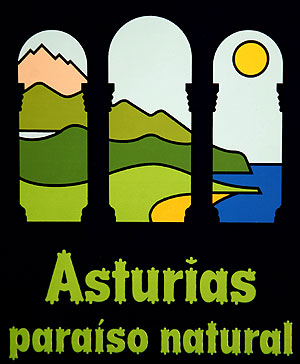 Cooperativa Círculo  Rojo.
Catálogo.
Referencias
Rebollín fusión de sidra →                         Ref:01
Mermelada →                                   	Ref:02
Chorizos y patés →                           	Ref:03
Rebollín blanco→                              	Ref:04
Cebollas rellenas →                          	Ref:05
Crema de mar costera →                 	Ref:06
Sidra Trabanco+vaso →                   	Ref:07
Crema de Orujo →			Ref:08
Vino Tinto → 			Ref:09
Corbatas → 			Ref:10
Miel con nueces → 		Ref:11
Zumo de arandanos → 		Ref:12
Fabes → 			Ref:13
Tocinillo → 			Ref:14
Cabrales → 			Ref:15
Rebollín fusión de sidra
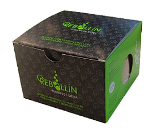 Peso aprox: 450-500 gr.
Precio: 8,00€
ref:01
Ofrece una elegante combinación en boca, conjugando un sabor sutil con leves recuerdos de manzana.
Mermelada de cebolla caramelizada.
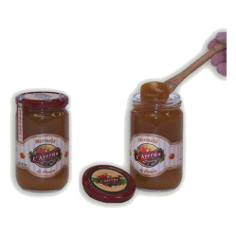 Ingredientes: Cebolla: 63%, azúcar: 36% y mantequilla 1%.Peso Neto: 150 gr.
Precio: 3,50 €
ref:02
Elaborada artesanalmente con productos naturales y siguiendo las más estrictas normas de calidad.
Chorizos minis a la sidra y diversos pasteles(Cabracho,de algas marinas,cangrejo…)
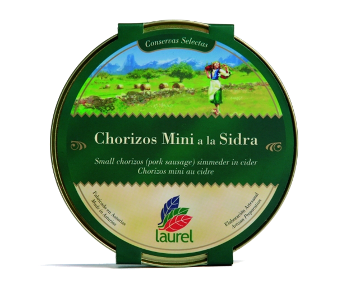 Precio(unidad): 6,00€.
275 gramos.
ref:03
Exquisitos choricinos a la sidra.Conservas selectas L’Aurel, fabricado artesanalmente en Avilés.
Rebollín Afuega’l Pitu Atroncau Blanco.
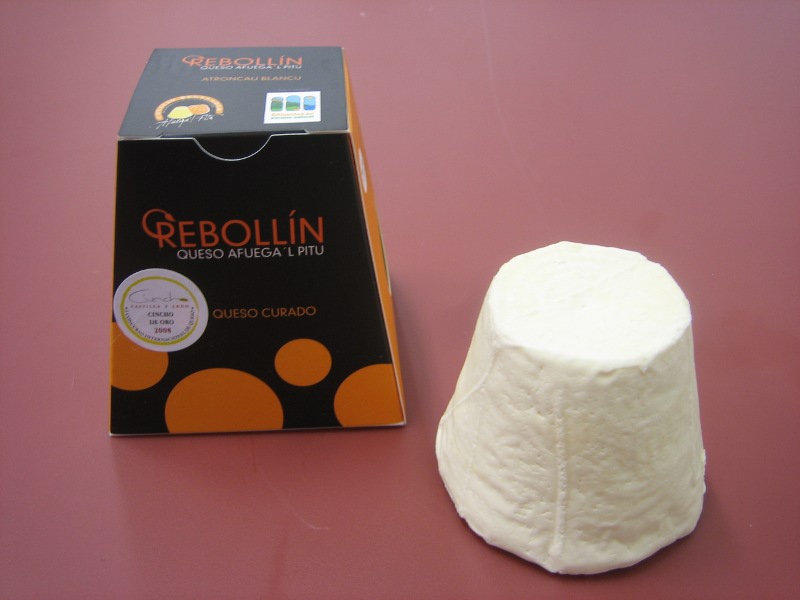 Precio: 6,00€
Peso aprox: 250-300 gr.
ref:04
Queso de sabor ligeramente ácido, poco o nada salado, cremoso y bastante seco. Su aroma es suave, característico y aumenta con la maduración.
CEBOLLAS RELLENAS DE BONITO.
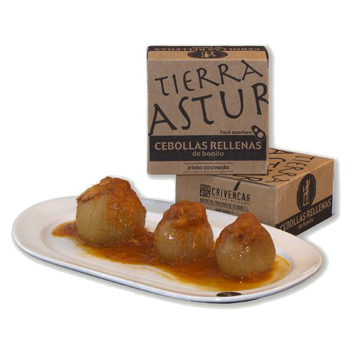 Lata de 380 grs.
Precio:  6,00€
ref:05
Se trata de un plato elaborado con cebollas especialmente seleccionadas por su calidad y aspecto, rellenas de bonito del norte, y cocinadas con el cuidado y esmero que tan excelente manjar requiere.
CREMA DE MAR "COSTERA’’
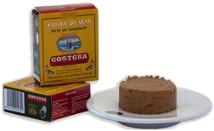 70 grs.
Precio: 2,50€
ref:06
La Crema de Mar "Costera" es un suave paté elaborado con sardinas, ideal para utilizar como entrante acompañado de biscottes de pan tostado.
Sidra Trabanco + Vaso.
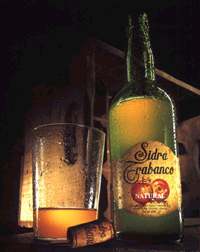 1litro.
4,50€
ref:07
Esta sidra ha sido elaborada con las mejores variedades de manzanas autóctonas seleccionadas en su punto óptimo de madurez.
BOTELLIN DE CREMA DE ORUJO "TIERRA ASTUR“.
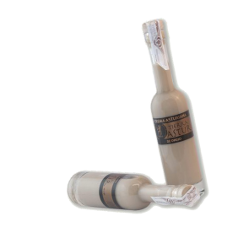 Precio: 6,00€
10Cl
ref:08
De la fusión entre la crema de leche, aguardiente de orujo de la más alta calidad, y azúcar, nace este licor, caracterizado por un sabor suave y dulce.
VINO TINTO "TRESOCTAVOS MONASTERIO DE CORIAS’’.
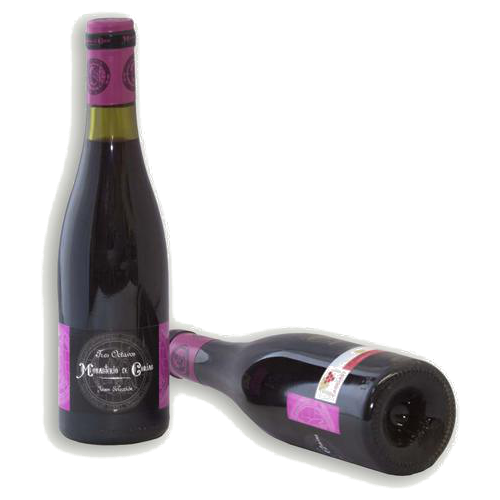 ref:09
Vino Tinto Asturiano Joven elaborado con uvas tintas  procedentes de viñedos inscritos en el registro oficial de Vino de laTierra de Cangas.
CORBATAS DE UNQUERA "BLANCO" (10 Uds.)
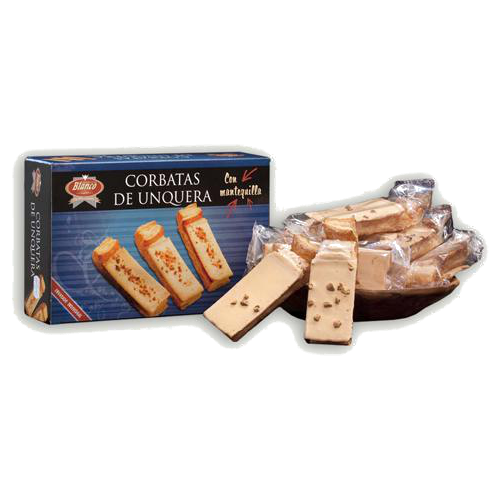 ref:10
Exquisito y tradicional dulce de hojaldre elaborado con harina de trigo, mantequilla, margarina, azúcar, clara de huevo, almendras y sal.
MIEL CON NUECES "L`AYERAN" (355 Grs.)
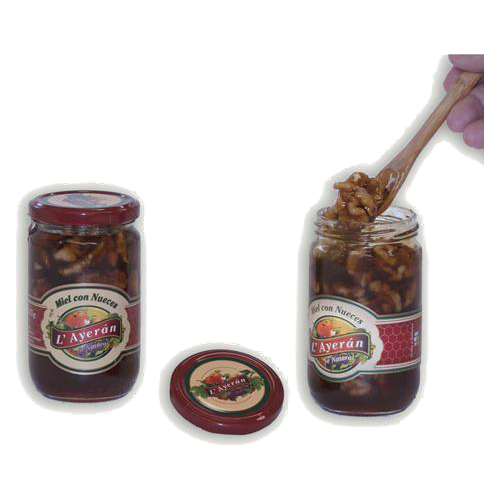 ref:11
Deliciosa miel producida en los montes asturianos de castaños y brezo, y acompañada con nueces de la región de la más alta calidad
ZUMO DE ARANDANOS ECOLÓGICO "L'AYERAN" (50cl.)
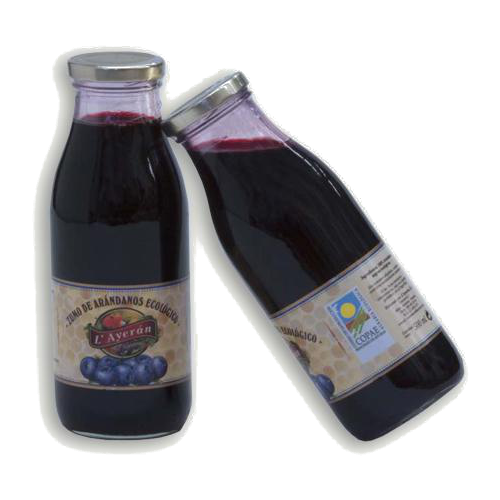 ref:12
Refrescante y delicioso zumo de arándanos de producción ecológica, elaborado de forma totalmente artesanal.
Fabes de Asturies.(1KG)
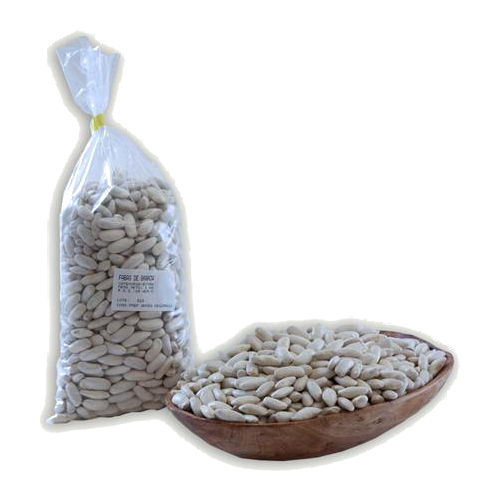 Precio: 7,00€.
ref:12
Fabas típicas asturianas, ideales para cocido.
TOCINILLO DE CIELO "TEJEIRO" (4 Uds. de 60 Grs.)
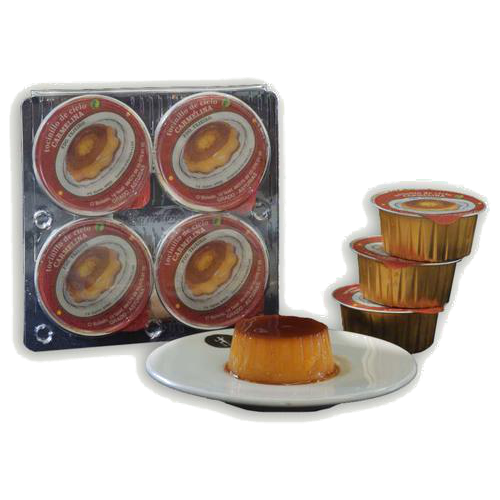 Precio: 3,50€.
ref:13
Exquisito postre elaborado tradicionalmente a partir de yema de huevo y azúcar.
CUÑA DE QUESO CABRALES  "CATA GOURMET" (100 Grs.)
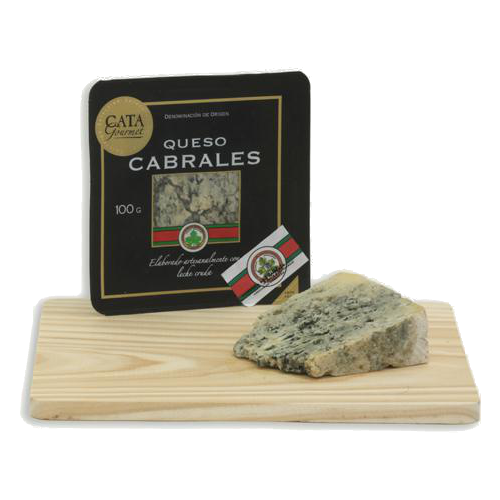 Precio: 4,50€.
ref:14
Queso azul de textura mantecosa, sabor fuerte, picante, intenso y un tanto ácido. El buen "Cabrales" se elabora con leche de vaca, cabra y oveja
Desde el Círculo Rojo esperamos que os haya gustado.
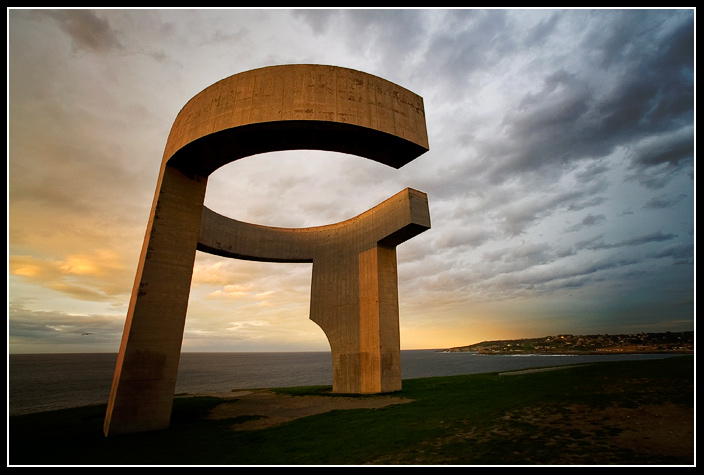